Les pronoms personnels
Introduction
[Speaker Notes: Aujourd’hui nous abordons le sujet des pronoms personnels en français. Nous allons apprendre avec vous à distinguer différents types de pronoms personnels et leurs caractéristiques d’emploi.]
Remarques préliminaires
?
Il la lui envoie par la poste.
?
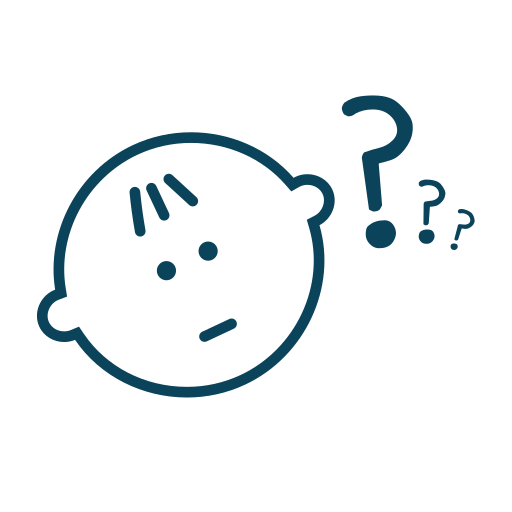 ?
Le contexte nous manque.
[Speaker Notes: Pour commencer, considérons une phrase suivante : 
Il la lui envoie par la poste. 
Est-ce que nous pouvons comprendre de quoi il s’agit dans cette phrase ? Non.
Le contexte nous manque.]
Remarques préliminaires
Jean écrit une lettre à Marie.
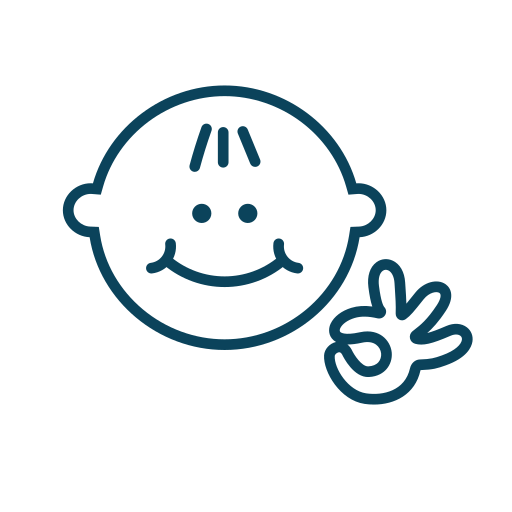 Il   la   lui   envoie par la poste.
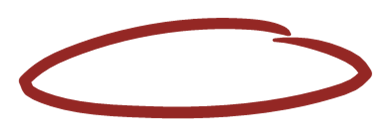 pronoms
[Speaker Notes: Mais si je dis : « Jean écrit une lettre à Marie. » - Il la lui envoie par la poste. 
Maintenant c’est beaucoup plus clair, 
« Jean » est remplacé par « il »
« une lettre » est représentée par « la »
et finalement, « à Marie » signifie « lui »
 
«  il, la, lui »  sont des pronoms]
Définition
Pronom est un mot qui remplace un nom déjà employé dans le contexte.
On emploie les pronoms pour éviter la répétition. 

Un pronom peut aussi remplacer un autre pronom, un adjectif ou toute une phrase.
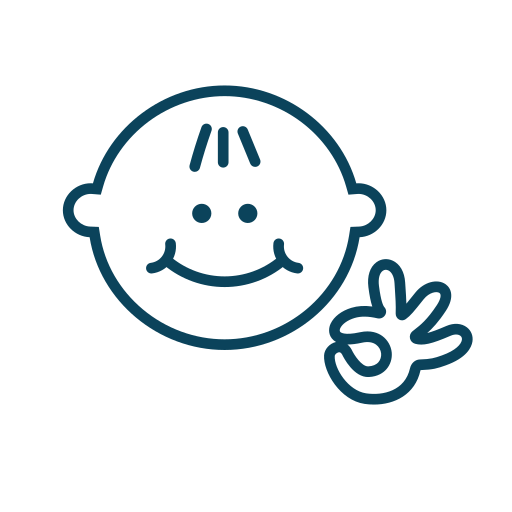 [Speaker Notes: Ainsi, nous pouvons donner une définition d’un pronom. Un pronom est un mot qui remplace un nom déjà employé dans le contexte.
 
On emploie les pronoms pour éviter la répétition. Lorsqu’un nom a été déjà employé, on ne le répète pas chaque fois qu’on veut désigner le même être, le même objet, etc., mais on remplace ce mot par un pronom. 
 
En fait, un pronom peut aussi remplacer un autre pronom, un adjectif ou toute une phrase.]
Catégories de pronoms
Personnels 
	– Connais-tu Armand? – Oui, je le connais
Possessifs
La voiture de mon voisin est rouge, la mienne est noire.

Interrogatifs
	Qui est là?
Démonstratifs 
	Je n’aime pas trop cette chemise. Celle-ci me plait davantage. 

Relatifs
	C’est ce sujet qui nous intéresse.
  
Indéfinis
	 Personne n’est venu.
[Speaker Notes: On distingue 6 catégories de pronoms : 
 
Les pronoms personnels 
– Connais-tu Armand? – Oui, je le connais.
« tu, le et je » sont des pronoms personnels
Les pronoms possessifs
La voiture de mon voisin est rouge, la mienne est noire. 
Donc, « la mienne » est un exemple d’un pronom possessif.
 
Les pronoms interrogatifs
Qui est là? → « qui » est un pronom interrogatif
 
Les pronoms démonstratifs 
Je n’aime pas trop cette chemise. Celle-ci me plait davantage. → « celle» est un pronom démonstratif
 
Les pronoms relatifs
C’est ce sujet qui nous intéresse.  → « qui » est un pronom relatif
 
et finalement les pronoms indéfinis
Personne n’est venu. → « personne » est un exemple d’un pronom indéfini. 
 
Dans ce module nous allons étudier avec vous les pronoms personnels.]
Pronoms personnels (tableau)
[Speaker Notes: Considérons ensemble le tableau complet des pronoms personnels :
Nous distinguons deux grands groupes de pronoms personnels : les pronoms personnels atones et les pronoms personnels toniques.
Les pronoms personnels atones (ou les pronoms conjoints) se trouvent toujours à côté du verbe. Nous ne pouvons pas les employer tout seuls, sans verbe et nous ne pouvons pas non plus les mettre en relief ou les accentuer. C’est pour cette raison qu’on les appelle atones (c’est-à-dire, sans accent, ou conjoints = ils sont toujours attachés au verbe.
Pour ce qui est des pronoms TONIQUES (ou les pronoms disjoints), nous pouvons sans problèmes les séparer du verbe, les accentuer ou les employer sans verbe. 
 
C’est la raison pour laquelle on les appelle « toniques » = ces pronoms portent toujours un accent, on les appelle aussi « disjoints », c’est-à-dire, le pronom est indépendant du verbe.]
Pronoms personnels (tableau)
[Speaker Notes: Nous remarquons que les pronoms atones comprennent les pronoms sujets, les pronoms compléments directs et les pronoms compléments indirects et aussi les pronoms réfléchis. Les pronoms réfléchis sont toujours employés avec les verbes pronominaux. 
Considérons maintenant chaque groupe de pronoms à part ainsi que leurs particularités d’emploi dans la phrase.]